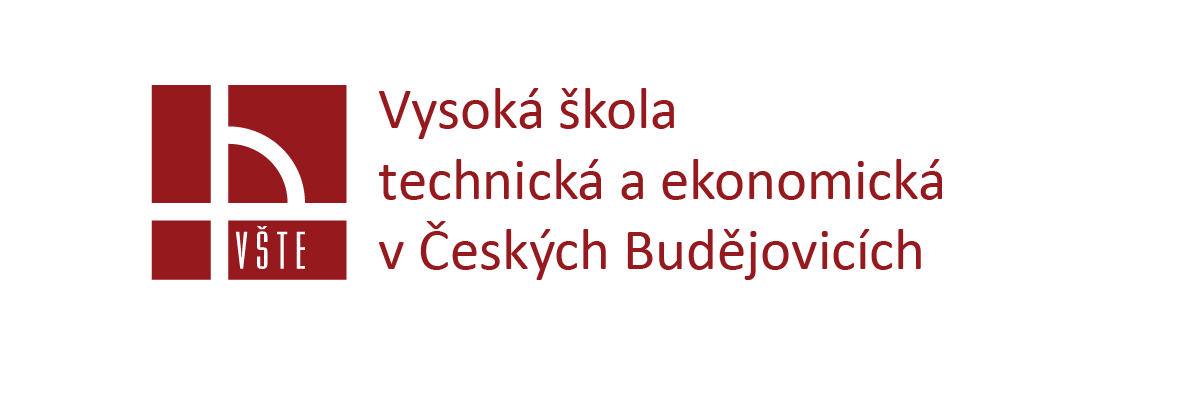 ZKLIDŇOVÁNÍ DOPRAVY NA POZEMNÍCH KOMUNIKACÍCH
OBHAJOBA BAKALÁŘSKÉ PRÁCE
Autor: Kateřina Lišková
Vedoucí práce: Ing. Bc. Jiří Hanzl, Ph.D.
Oponent: Ing. Martin Komorný
České Budějovice, červen 2023
"Cílem bakalářské práce je na základě statistik nehodovosti a vlastního dopravního průzkumu nejdříve analyzovat bezpečnost dopravy ve vybrané lokalitě a následně navrhnout možná opatření ve formě trvalého dopravního značení a případně i stavebních úprav vedoucích k jejímu zvýšení."
Cíl práce
Vybraná lokalita
Rokycany, Plzeňský kraj
Vidlicová křižovatka - jihovýchodní okraj města
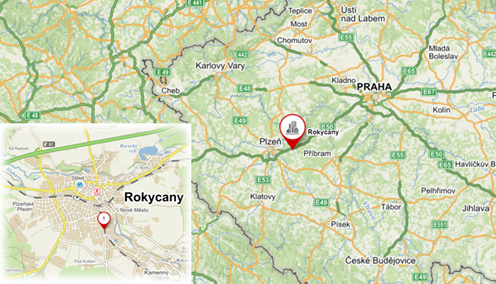 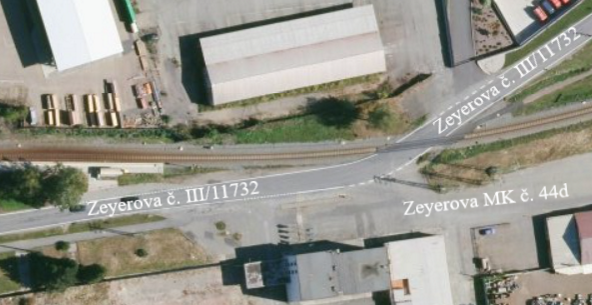 Vlastní dopravní průzkum
Metoda pozorování
Sběr dat
Zpracování dat
Celostátní sčítání dopravy 2020 (CSD 2020)
Komparace
Analýza dopravní nehodovosti
Použité metody
Komparace dat rpdicsd 2020 x vlastní dopravní průzkum
Celkový pokles intenzity dopravy – realizace obchvatu
Nebezpečné situacemísta častého přecházení chodců
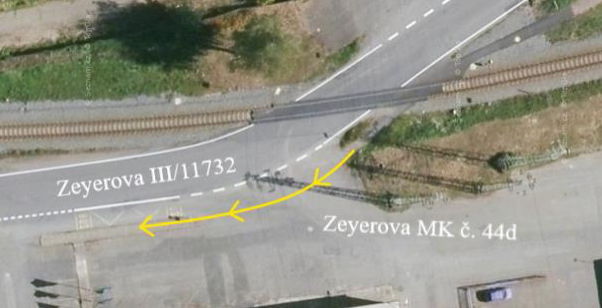 Nebezpečné situacekolizní bod
Návrhy opatřenízastávky a přilehlé okolí
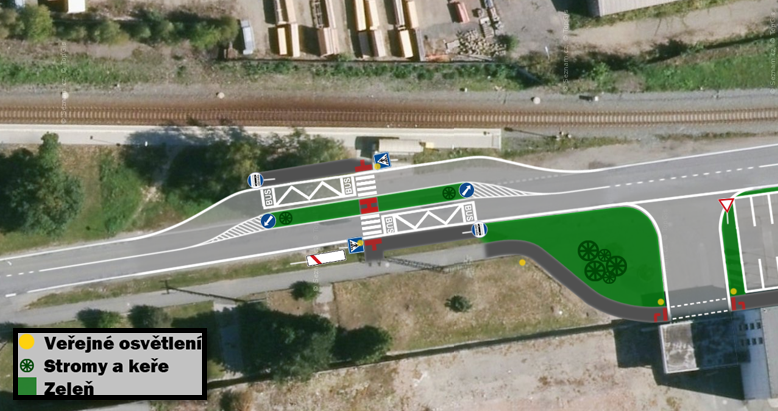 Návrh zastávek v dopravní zátce
Úprava šířky jízdních pruhů
Vznik přechodu pro chodce
Betonová plocha nahrazena zelení 
Vznik místa pro přecházení
Umístění chodníku v celé oblasti
Dopravní značení
Návrhy opatřenívidlicová křižovatka
Parkoviště
Směrový oblouk - zúžení vozovky
Optická psychologická brzda
Vznik místa pro přecházení
Umístění chodníku v celé oblasti
Dopravní značení
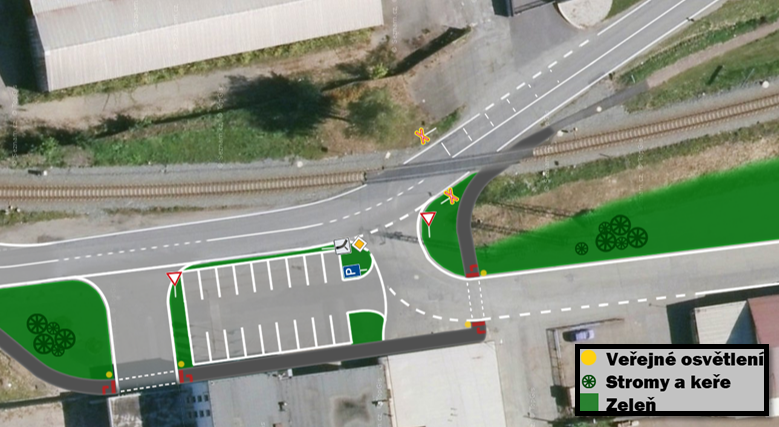 Děkuji za pozornost
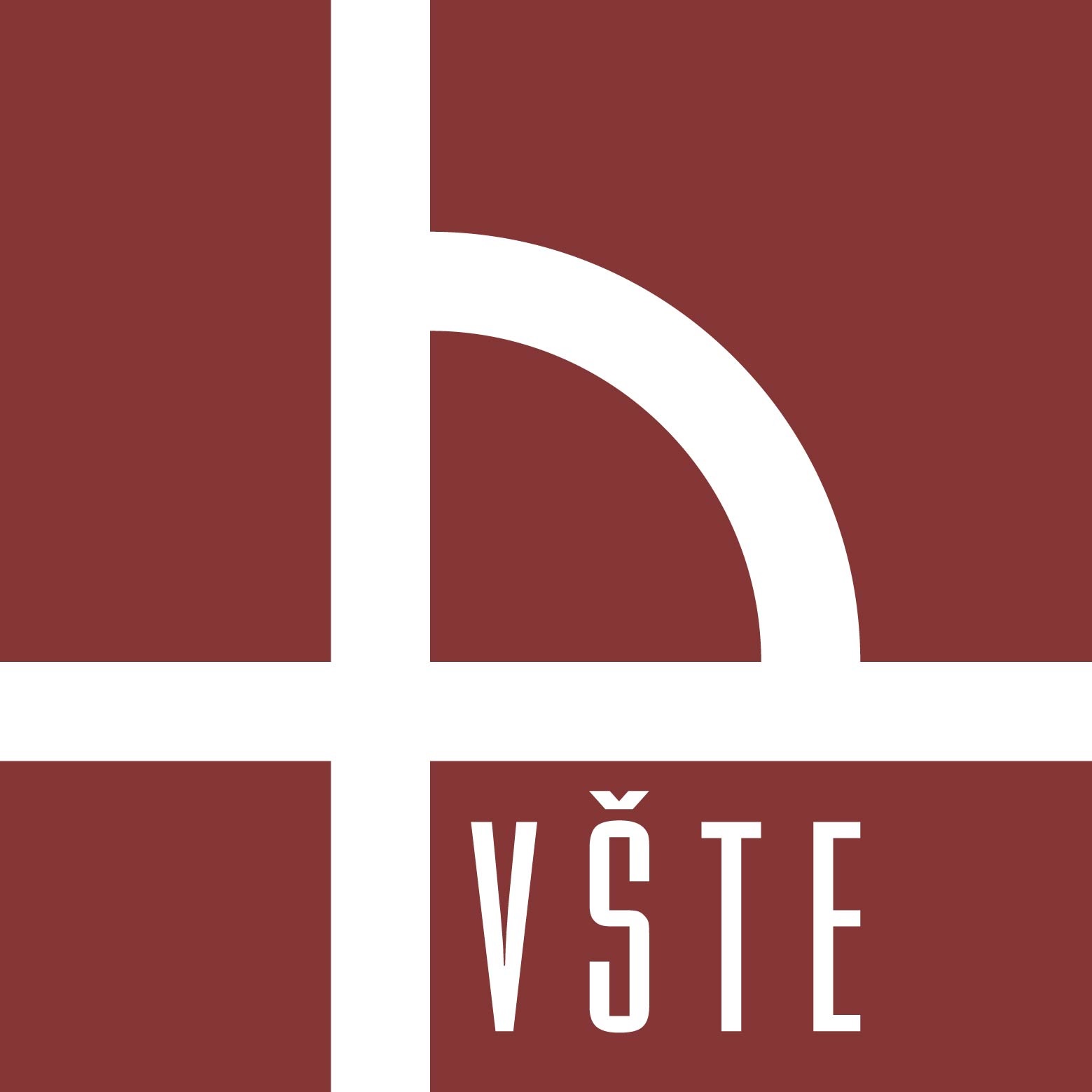 Doplňující otázky vedoucího práce a oponenta
Jak často a na jakých kategoriích pozemních komunikací probíhá Celostátní sčítání dopravy v ČR?

Bude docházet k dopravním kongescím v časech ranní a odpolední dopravní špičky s ohledem na umístění zastávek MHD?